A Two Semester Study: The Effects of an Audience Response System (ARS) on Achievement and Attitudes Towards Statistics in  An introductory Statistics Class
Megan Mocko
Department of Statistics, University of Florida
Brad Hartlaub
Department of Mathematics, Kenyon College
Tim Jacobbe 
School of Teaching and Learning, University of Florida
Purpose of Study
Does using an audience response system for classroom participation . . .
Improve students attitudes about statistics?
Improve students understanding of statistics and thus improve their grades?
Outline
What is an audience response system?
Background
Design of the study 
Assessments used
Discussion of the findings
Ideas for future research
What is an Audience Response System(ARS)?
Handheld device similar to a TV remote
Teacher asks a question with multiple choice answers and the students respond by pressing the appropriate answer.   
The students answer is received and recorded. The class’s results can be viewed, but individual student responses are anonymous. 
Manufacturers: H~ITT, TurningPoint, I-Clicker, etc.
Design of the Study
Questions and answers were posted online for both sections to access after the class was over.
Background
Garfield, Hogg, Schau and Whittinghill (2002 suggest that the “desired outcomes of an introductory course include the following categories: learning (student’s understanding, reasoning, thinking), persistence (leading students to use their statistical knowledge and skills after they leave the course) and attitudes and beliefs (about the value and importance of statistics and about themselves as learners and users of statistics” (Garfield, Hogg, Schau, Wittinghall, 2002, para. 8). 
Breaking up the lectures into more easily digestible bites increases student learning (Middendorf & Kalish, 1996).
Assessments
Course Assessments
12 homework assignments
12 quizzes
7 ( 13 during second year) labs (“hands on computer activities”)
4 tests

Survey of Attitudes Towards Statistics - 36+ by Candace Schau 
Affect – “positive and negative feelings concerning statistics”
Cognitive Competence – “attitudes about intellectual knowledge and skills applied to statistics”
Value – “attitudes about the usefulness, relevance, and worth of statistics in personal and professional life”
Difficulty – “Attitudes about the difficulty of statistics as a subject”
Interest – “Students self-reported level of individual interest in statistics” 
Effort – “Amount of work students say that they expend to learn statistics”
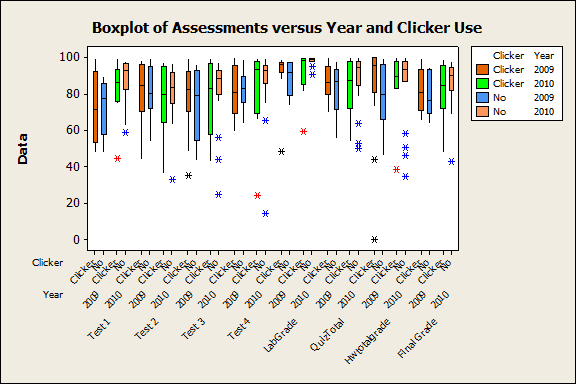 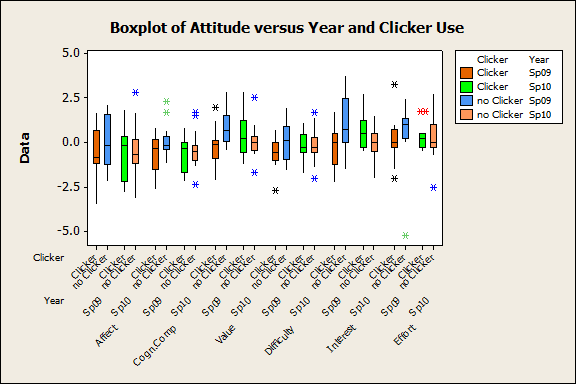 Students Comments
“… the overall concept made me want to think about the answer and try to solve it without giving up.” 
“The remotes made you cover information that would be on the exams; caused you to think quick and help you practice on a daily basis.”
“A lot because it’s either you know it or you don’t and that helps you to be more confident in your answers, ” 
“Influenced a lot, it made me think on my toes and helped me to recall information in my head. It also helped reinforce what I learned the previous day.”
“It made me pay more attention therefore I participated more. I think that they are good because the teacher can then explain the problem if nobody understood it.”
“I would not have come to class if we didn’t have remotes.” 
“I feel like the remote helped only a little.”
Analysis and Conclusions
Analysis
The regression equation is
GradeInClass = 1606 - 3.60 ClickerIndicator - 0.76 Year_Indicator
               + 12.1 GenderIndicator - 4.45 Affect + 3.38 Cogn.Comp
               - 2.60 Difficulty - 0.31 Interest - 0.32 Effort


Predictor           Coef  SE Coef      T      P
Constant            1606     7058   0.23  0.821
ClickerIndicator  -3.599    3.391  -1.06  0.295
Year_Indicator    -0.759    3.512  -0.22  0.830
GenderIndicator   12.104    3.781   3.20  0.003
Affect            -4.450    1.959  -2.27  0.029
Cogn.Comp          3.376    2.888   1.17  0.250
Difficulty        -2.600    2.383  -1.09  0.282
Interest          -0.307    1.560  -0.20  0.845
Effort            -0.324    1.282  -0.25  0.802

Conclusions: 
No statistically significant evidence that remote use or year affected grade at the end of the year. 
Limitations: Students were not randomly put into sections each year and there are a few outliers, so residuals do not have as good a normal distribution as we would like. 
I still believe that the remotes can be an effective tool to help students become engaged with the material when used in the right way. 
More research should be done to test effective use of the remotes in the classroom.
References
Garfield, J., Hogg, B. Schau, C. & Whittinghall, D. (2002). First Courses in Statistical Science: The Status of Educational Reform Efforts. Journal of Statistics Education [online], 10(2). Retrieved December 30, 2009 from http://www.amstat.org/publications/jse/v10n2/garfield. html
Middendorf, J. & Kalish, A. (1996). The “Change Up” in Lectures. National Teaching and Learning Forum, 5(2). Retrieved January 10, 2010 from http://www.indiana.edu/~teaching/ allabout/pubs/changeups.shtml 
Schau, C., Stevens J., Dauphinee, T., and Del Vecchio, A. (1995). The development and validation of the survey of attitudes toward statistics. Educational and Psychological Measurement, 55, 868-875.
Schau, C. (2003). Students’ attitudes: The “other” important outcome in statistics education. Retrieved December 30, 2009 from http://evaluationandstatistics.com/JSM2003.pdf.
Schau, C. (2003). Survey of Attitudes Toward Statistics +36. Retrieved December 30, 2009 from http://www.evaluationandstatistics.com/sitebuildercontent/sitebuilderfiles/bizwatersats36monkey.pdf.